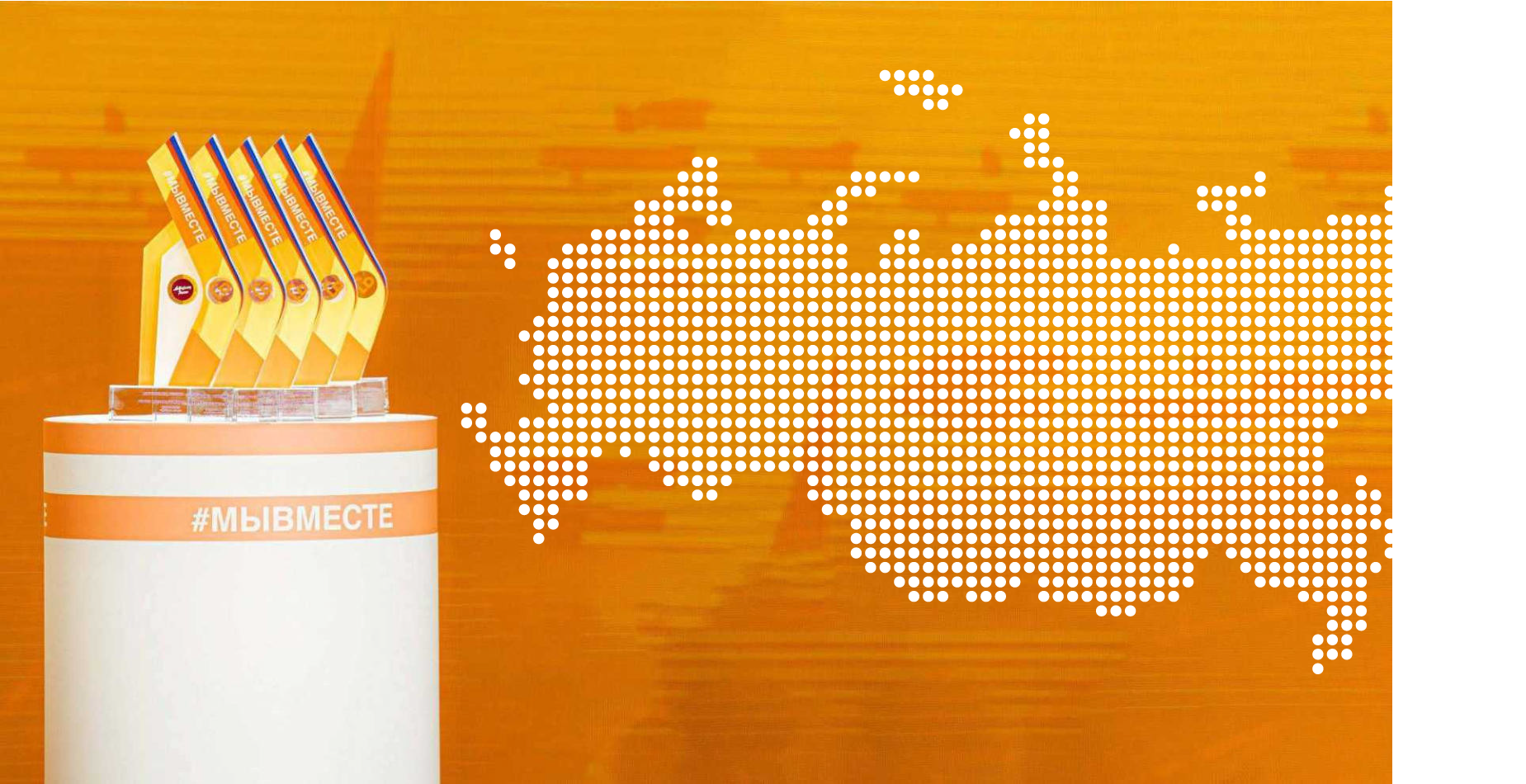 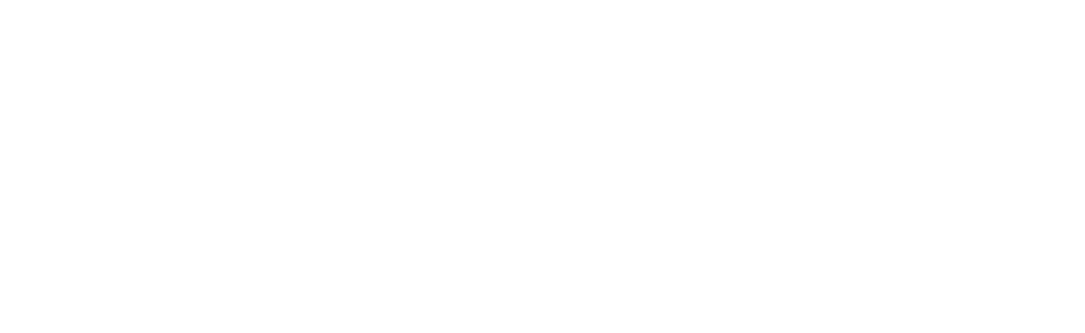 МЕЖДУНАРОДНАЯ ПРЕМИЯ
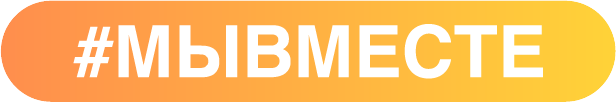 РЕГИОНАЛЬНЫЙ ЭТАП
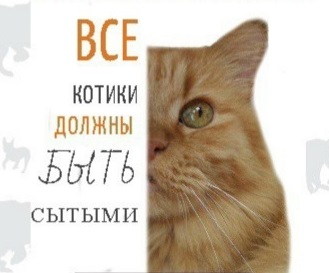 СЫТЫЙ КОТИК
ТЕРРИТОРИЯ ДЛЯ ЖИЗНИ
НЕВОЛИНА ЮЛИЯ СЕРГЕЕВНА
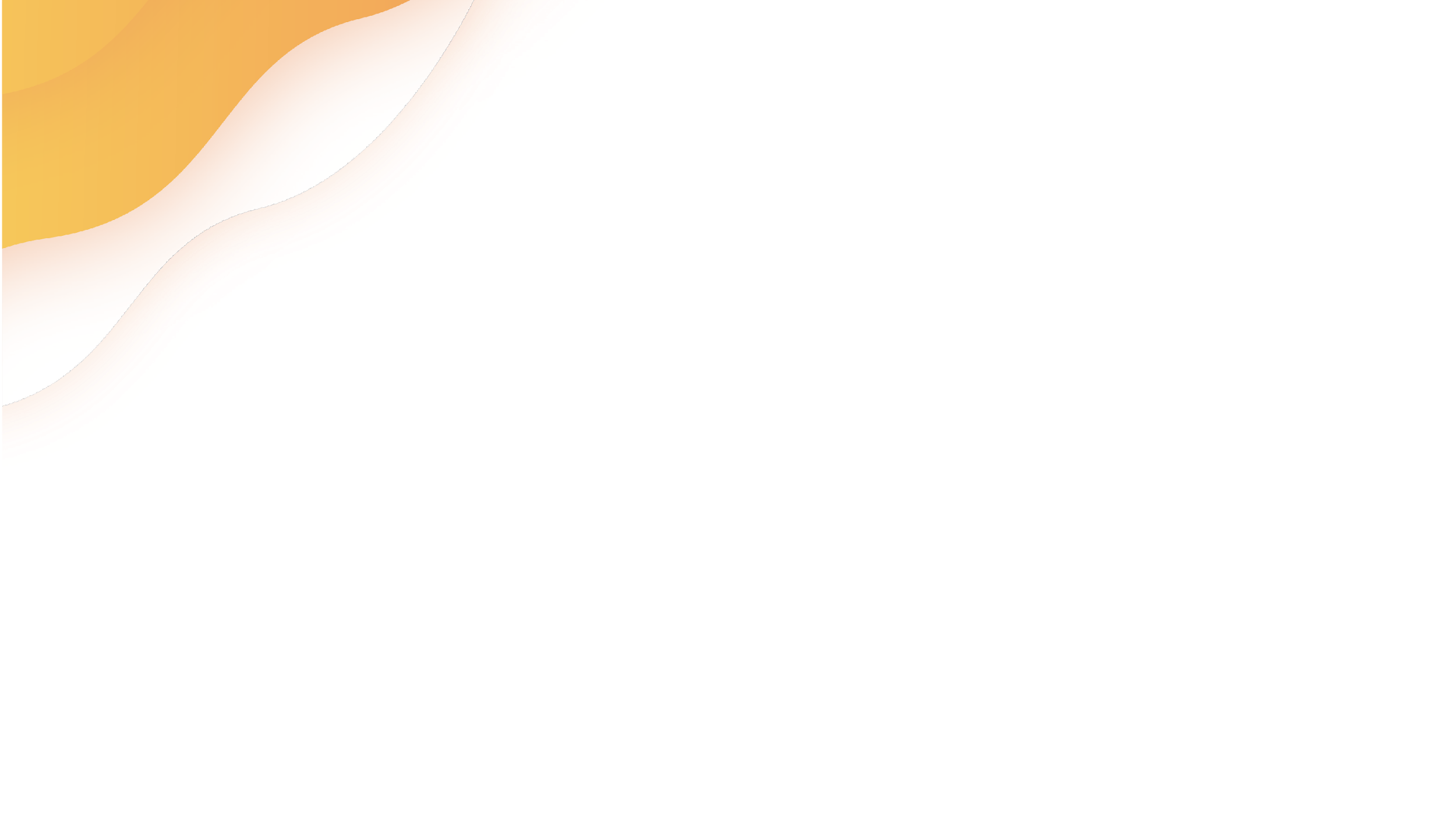 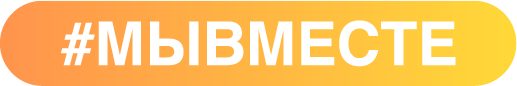 О ПРОЕКТЕ
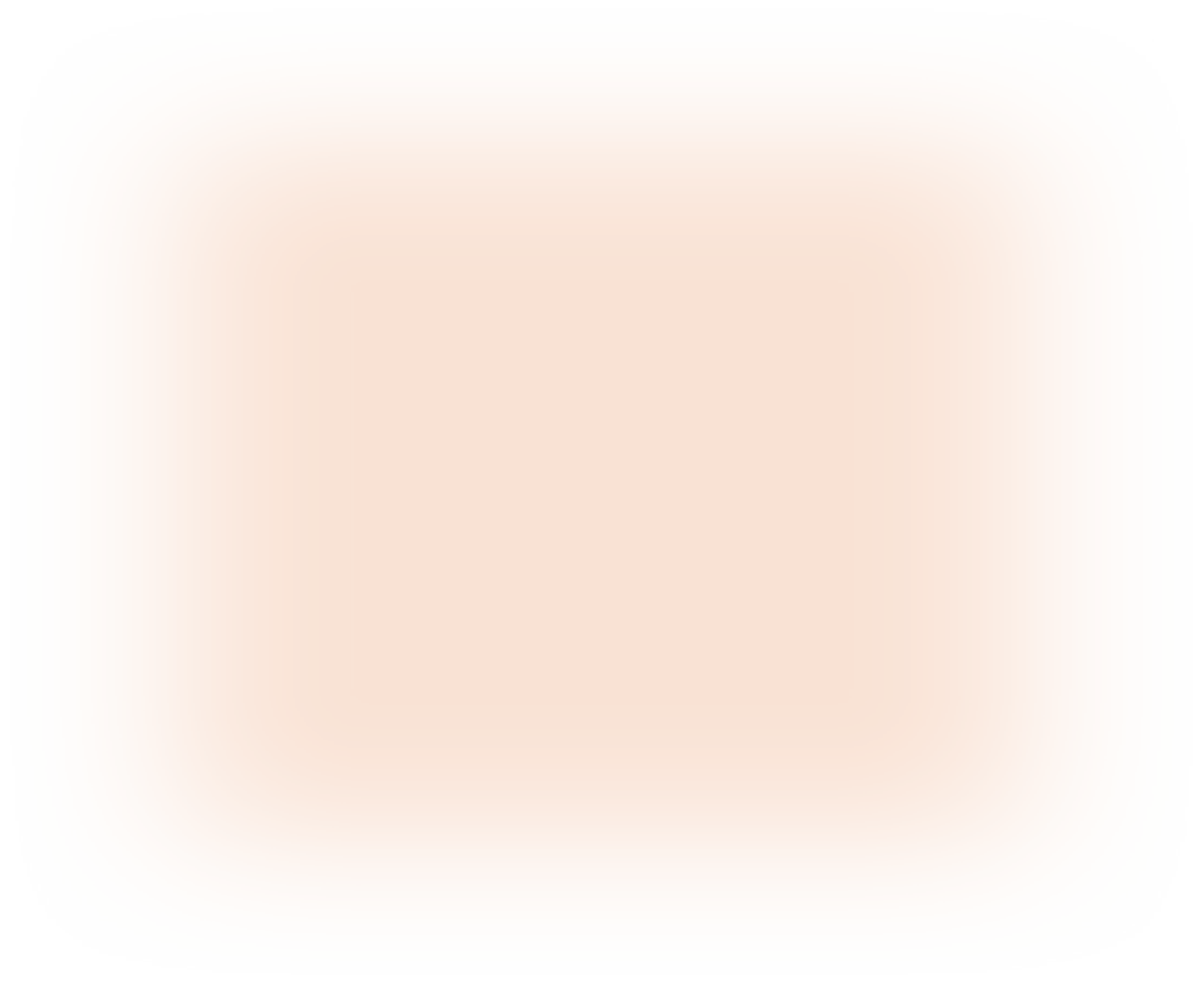 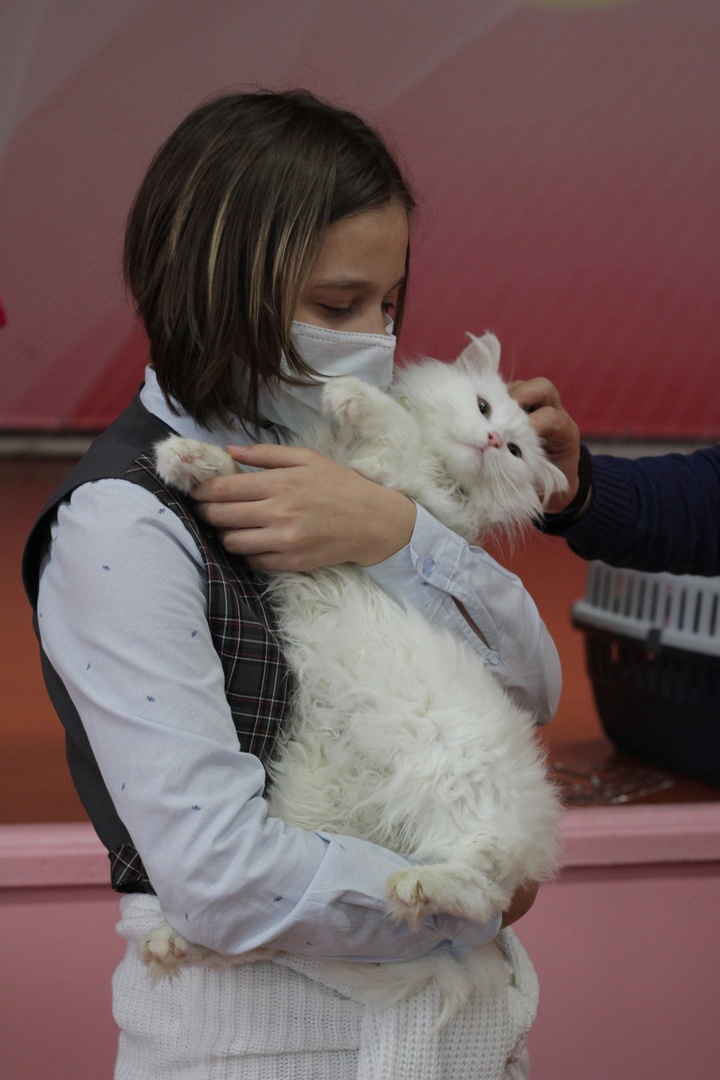 КТО МЫ?
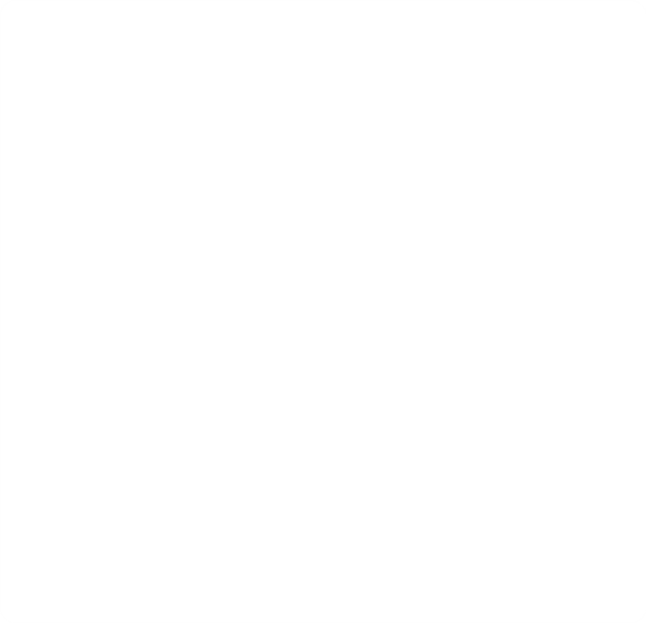 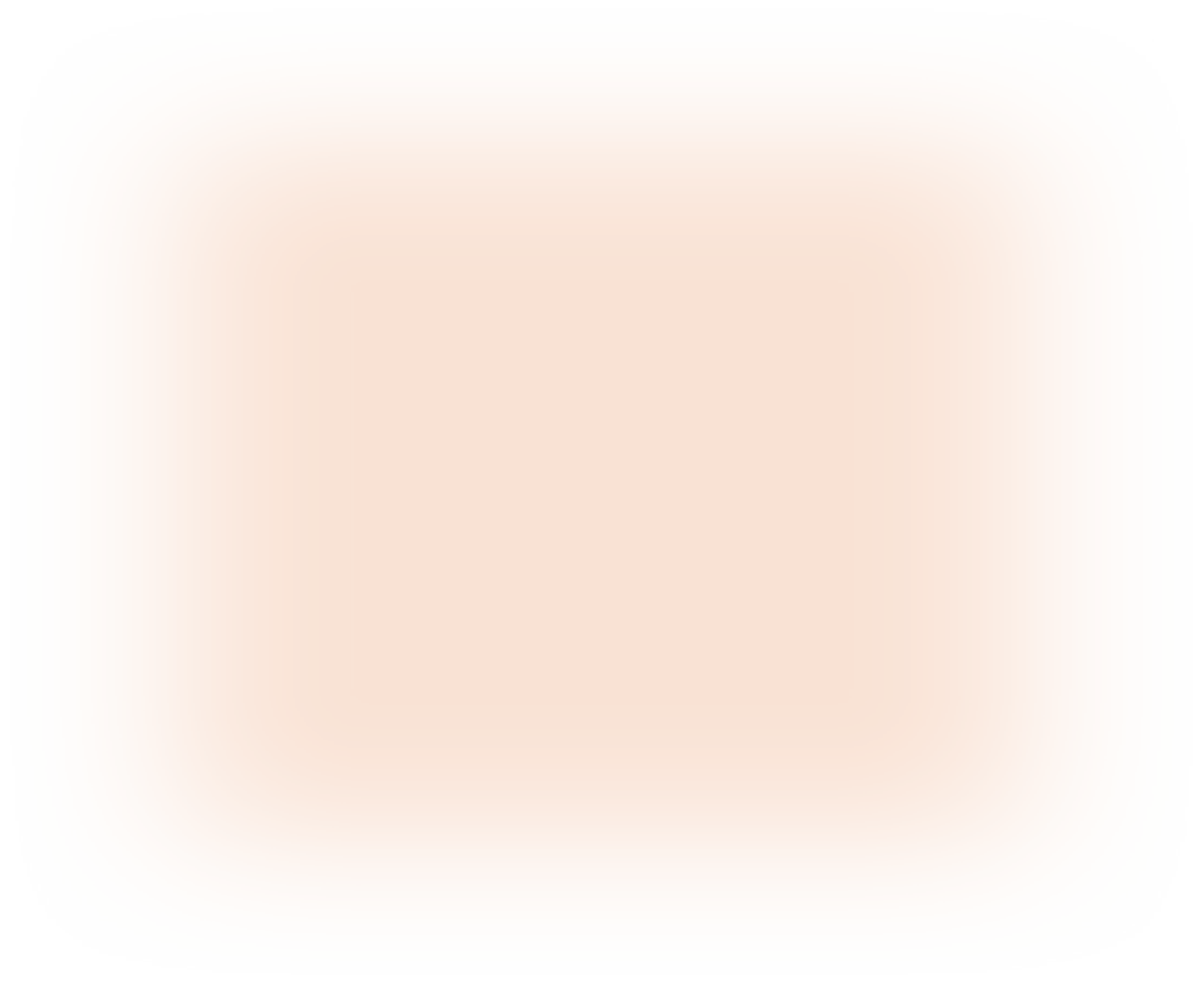 Проблема актуальна во все времена, в каждом городе. В Алтайском крае около 14000 брошенных, безнадзорных животных.
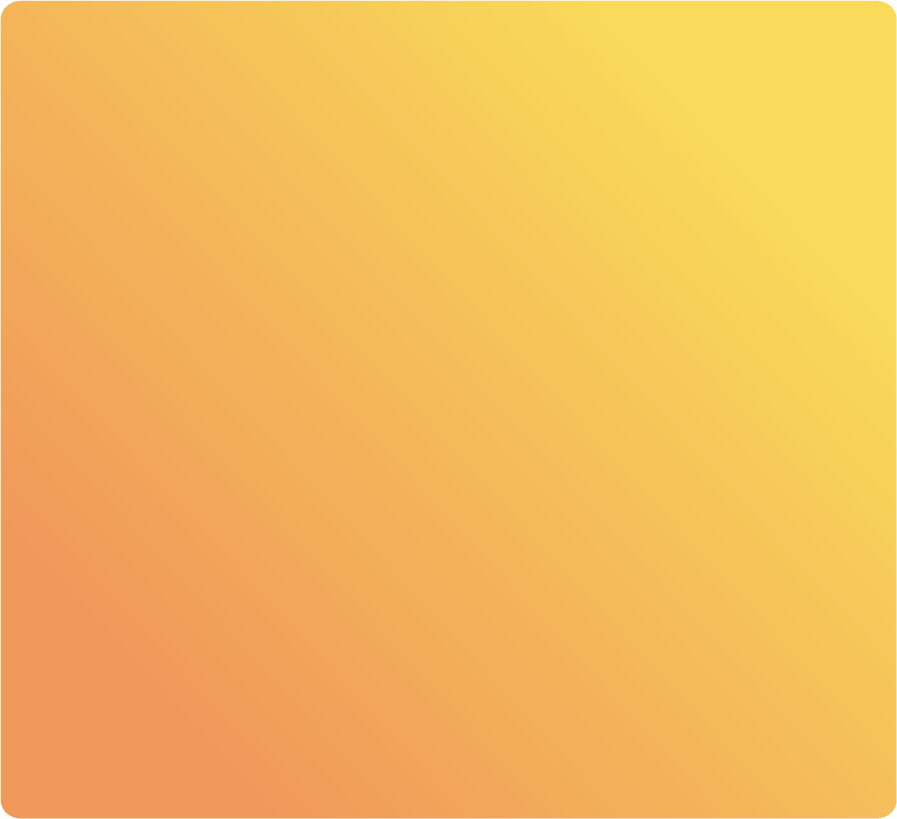 Актуальность и социальная значимость проекта:
фото
Дети, школьники, студенты, молодежь, педагоги, родители, все жители города вне зависимости от возраста и рода занятий;
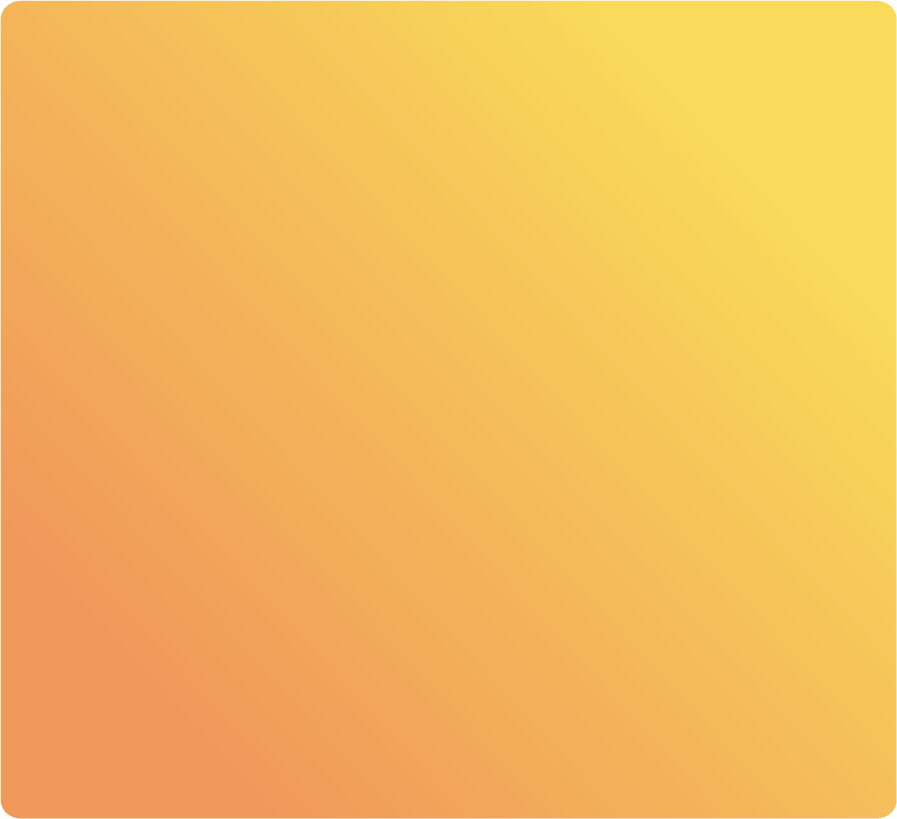 Целевая аудитория:
Сокращение численности бездомных животных и воспитания ответственного отношения к ним. .
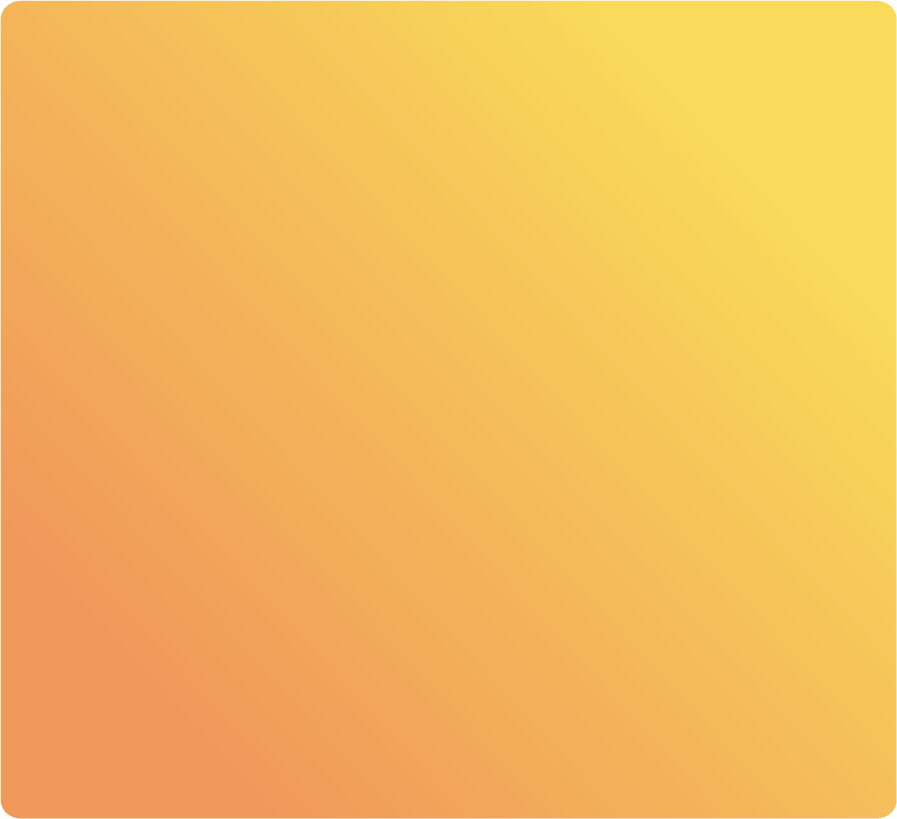 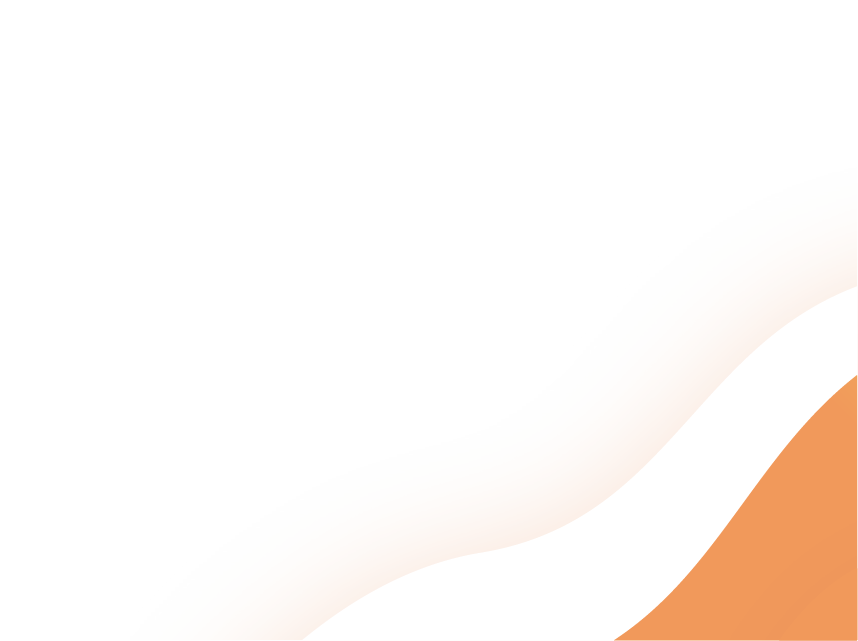 Цель:
Привлечение волонтеров к посильной помощи бездомным животным;
Развитие духовно-нравственных качеств у молодежи, сострадания, сопереживания, эмпатии;
Взаимодействие НКО, образовательных организаций, волонтерских центров, детей, родителей, педагогов.
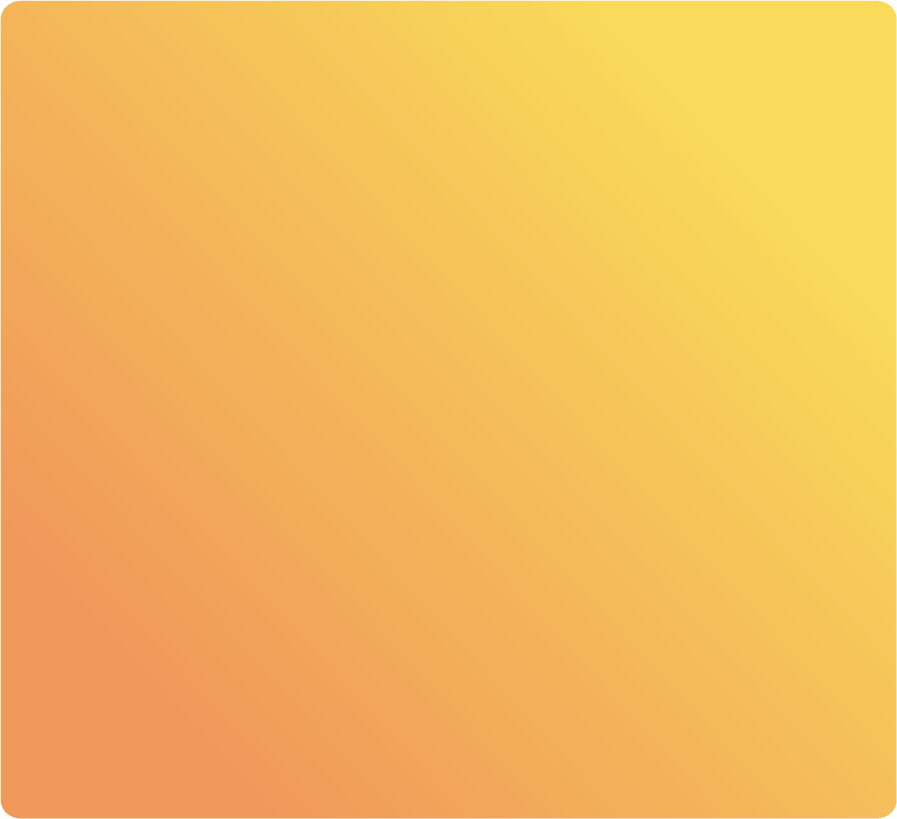 Задачи:
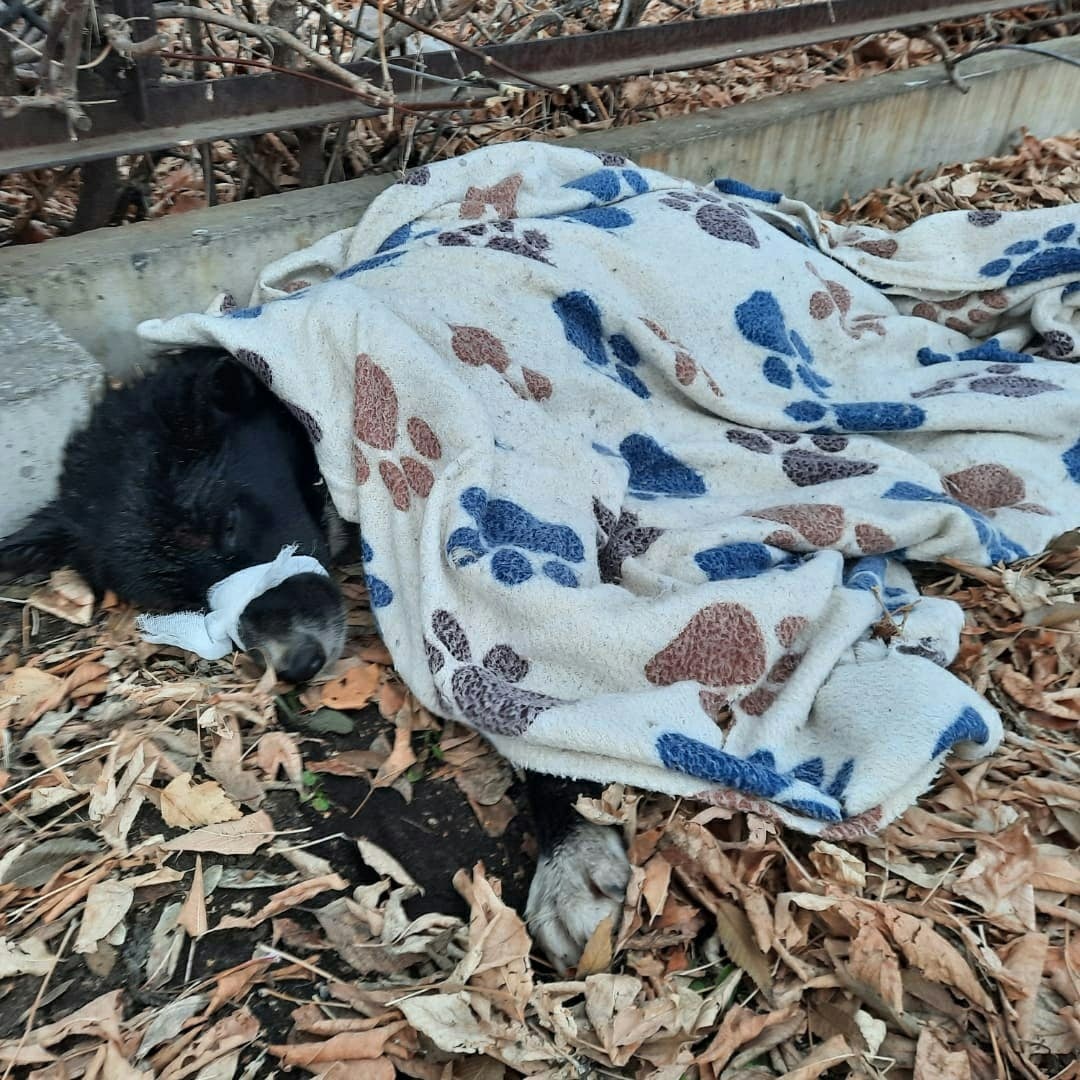 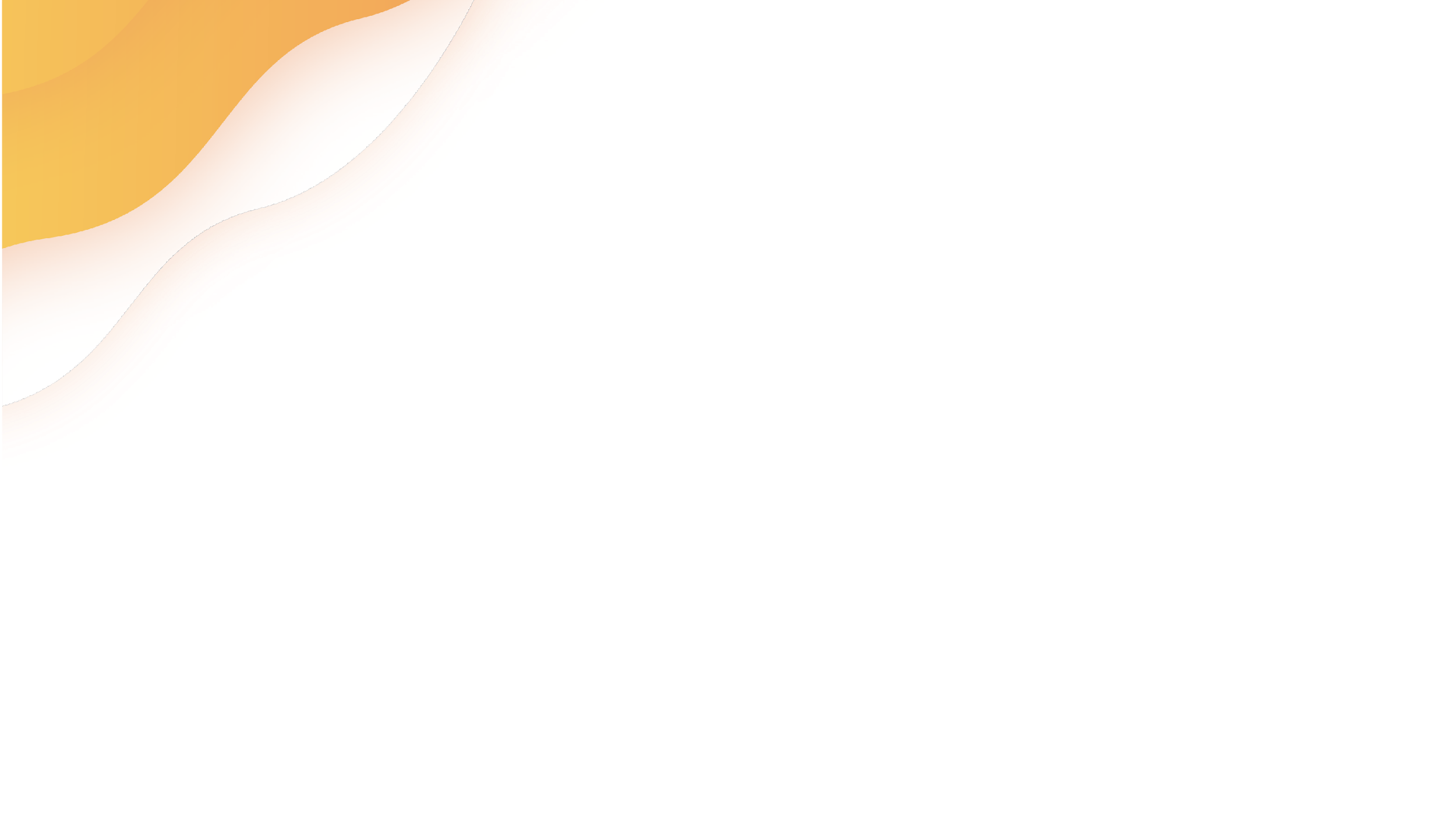 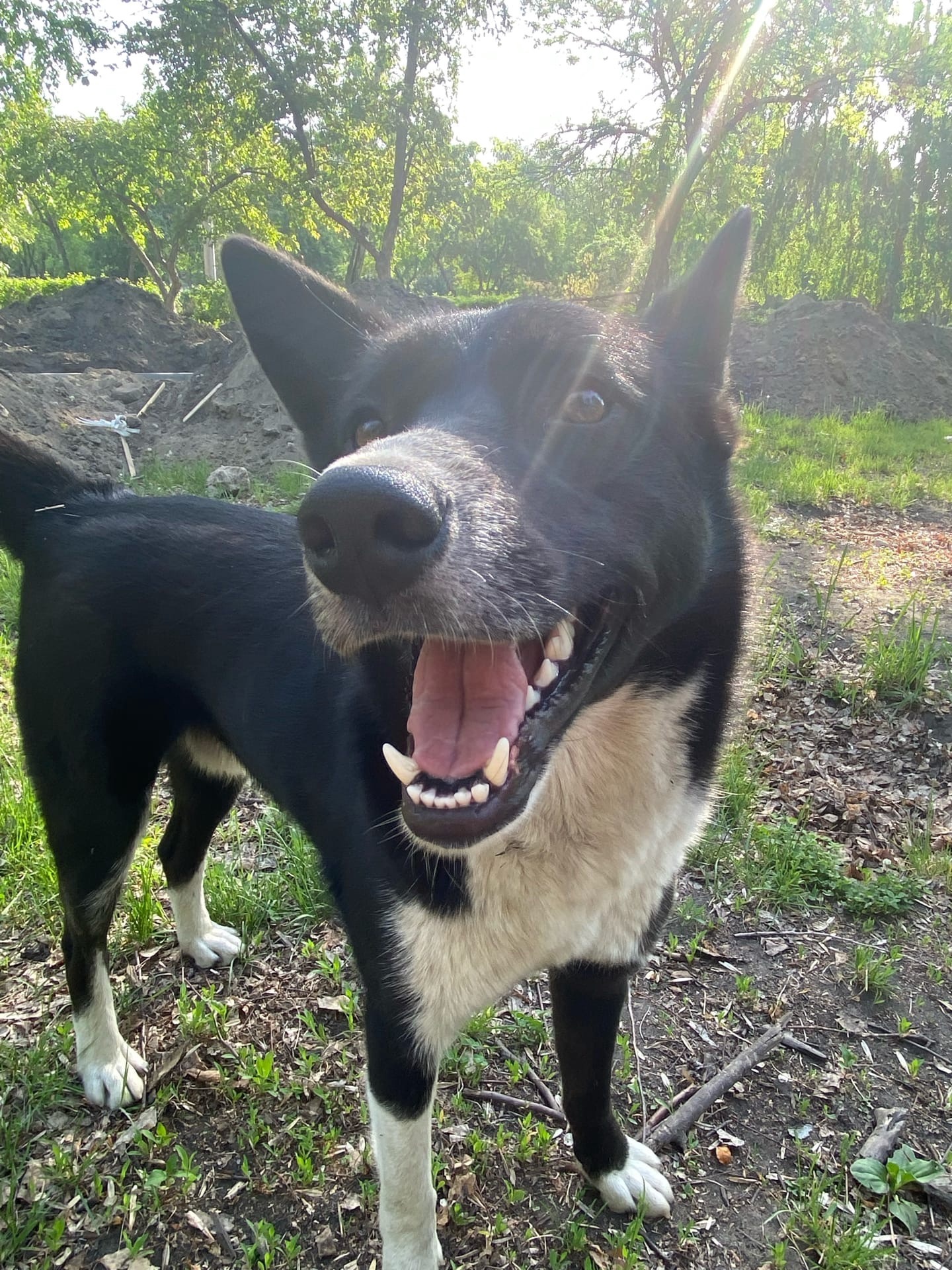 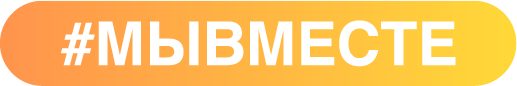 О ПРОЕКТЕ
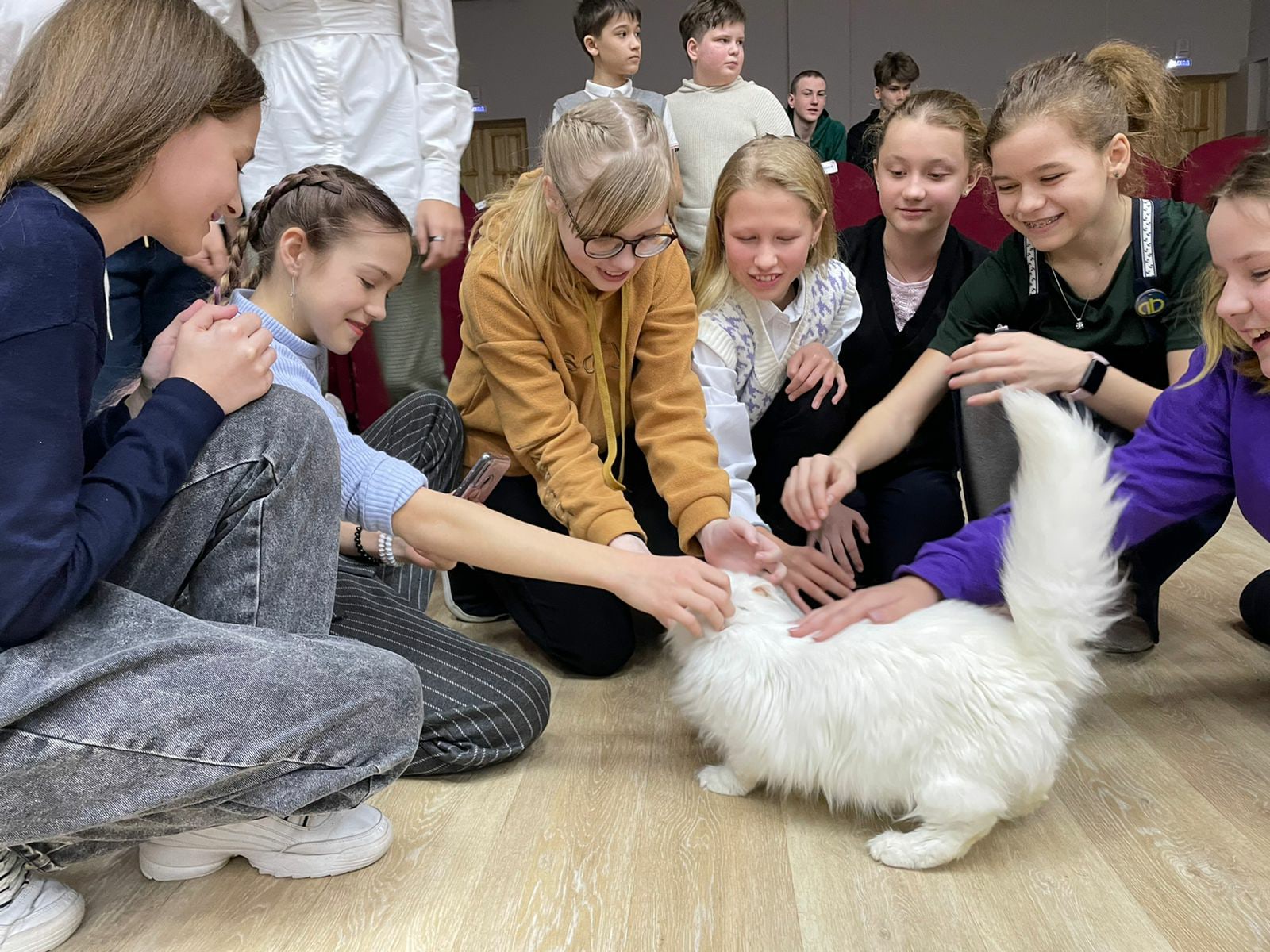 КТО МЫ?
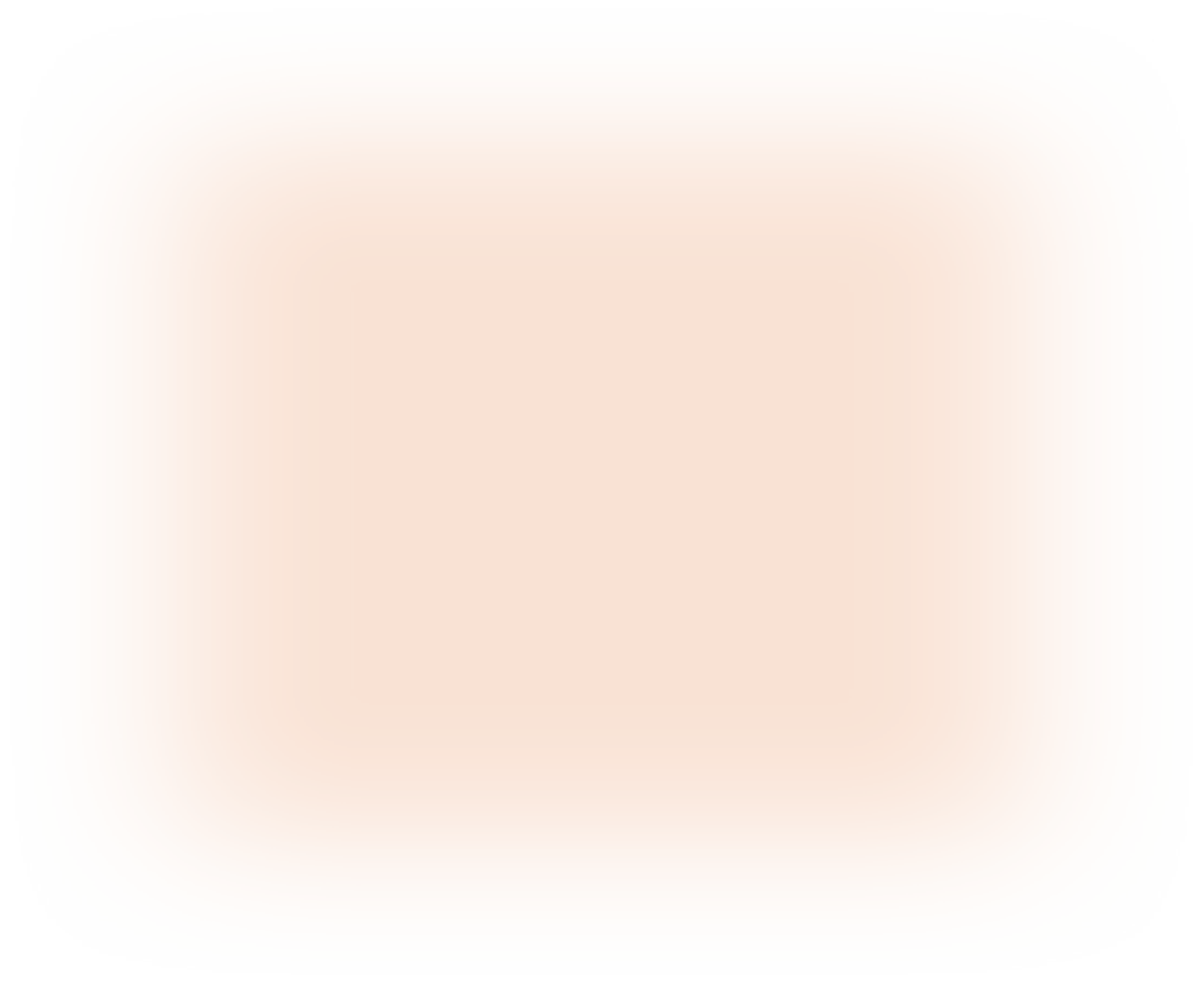 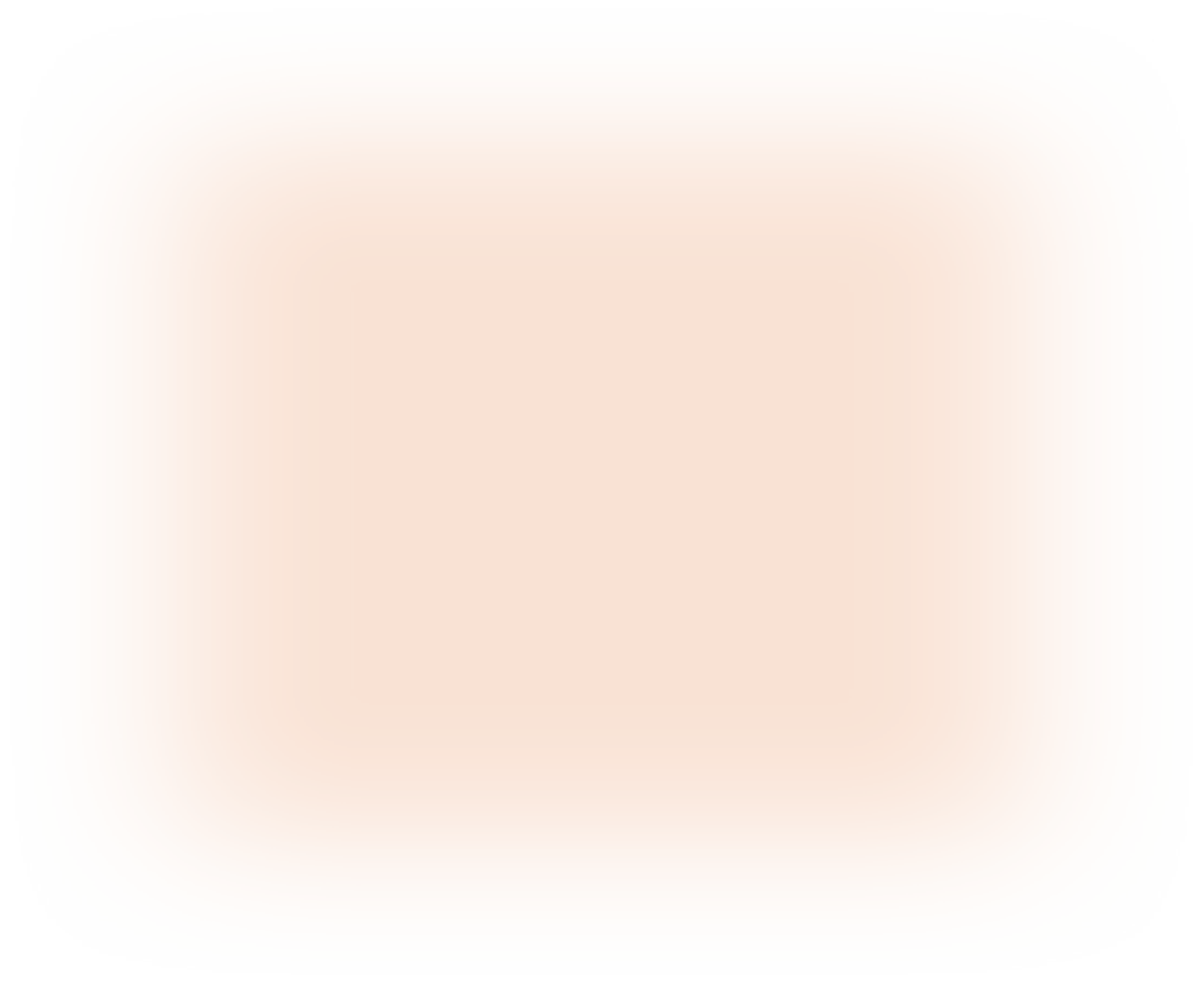 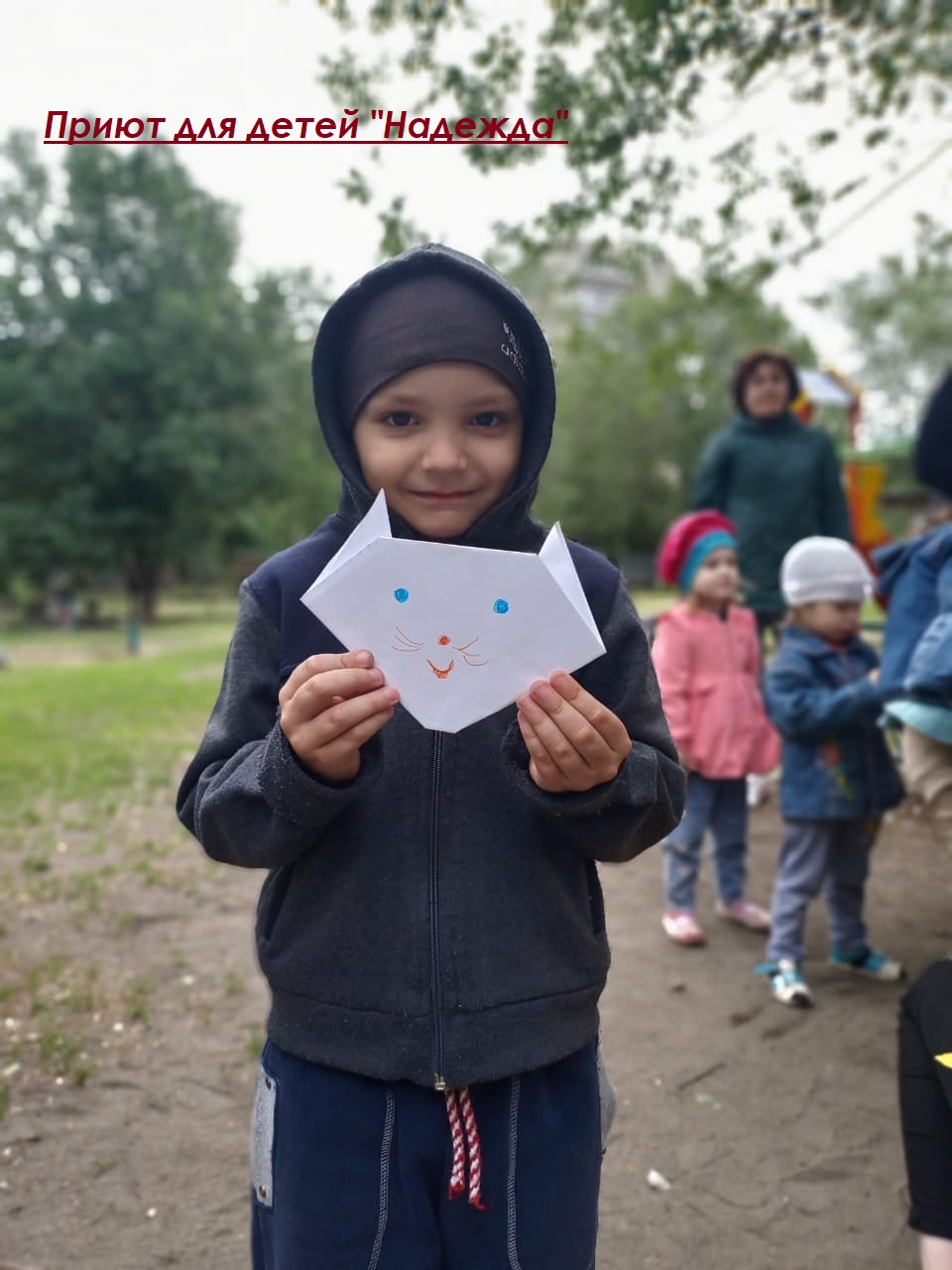 Основные мероприятия:
Передержка, лечение, стерилизация, вакцинация, реабилитация, пристрой бездомных животных;
Благотворительные ярмарки, концерты, сборы кормов, творческие вечера, социальная реклама, распространение листовок, роликов, фото и видеоматериалов;
Оказание кинологической и реабилитационной помощи «сложным» животным для возможности обрести новый дом;
Организация студентов в проведении благотворительных мероприятий и прогулок с собаками;
Посещение школ, детских садов, социальных центров, детских домов с лекциями «Мы в ответе за тех, кого приручили»;
Просветительская работа с населением, консультирование, юридическая помощь, правовая защита животных, работа с органами внутренних дел и другими инстанциями.
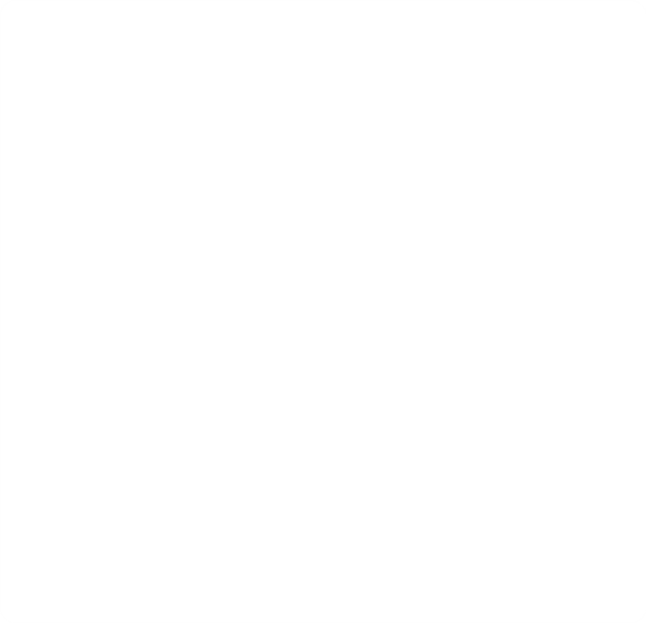 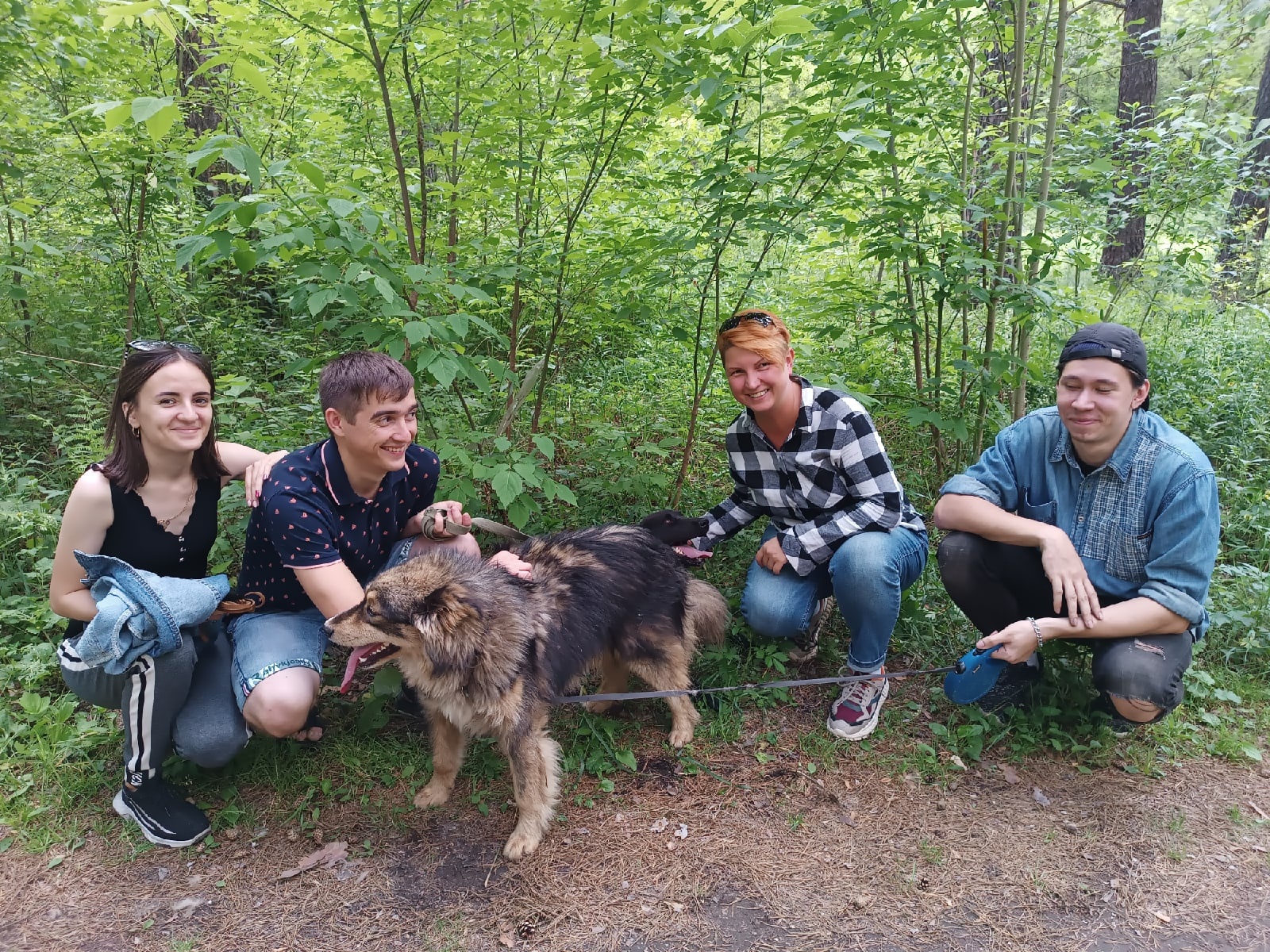 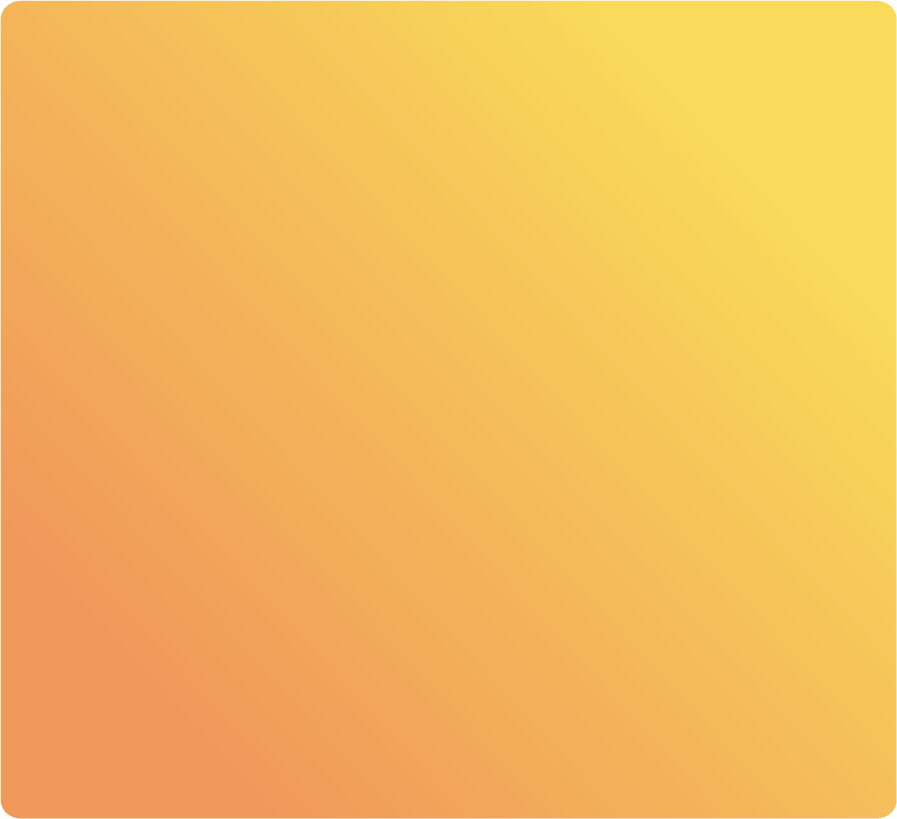 фото
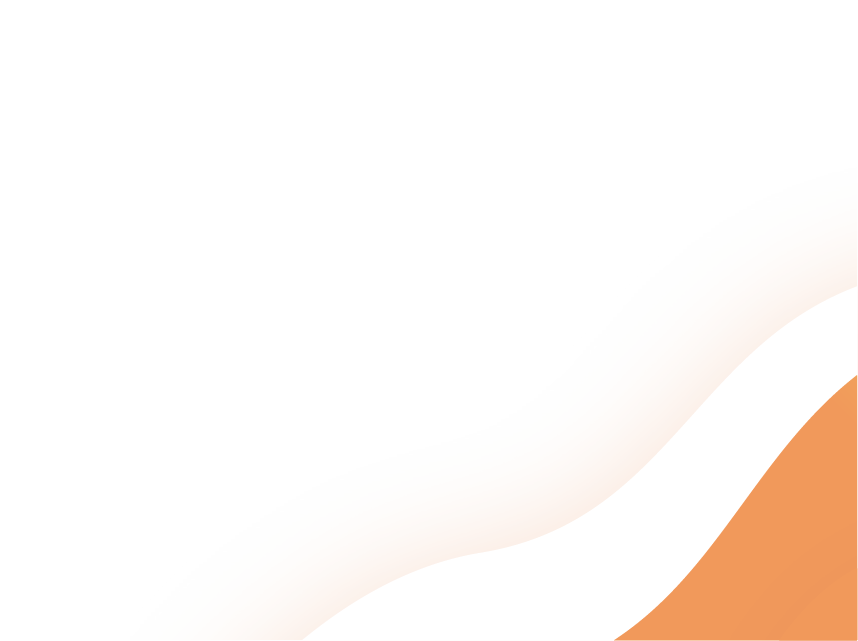 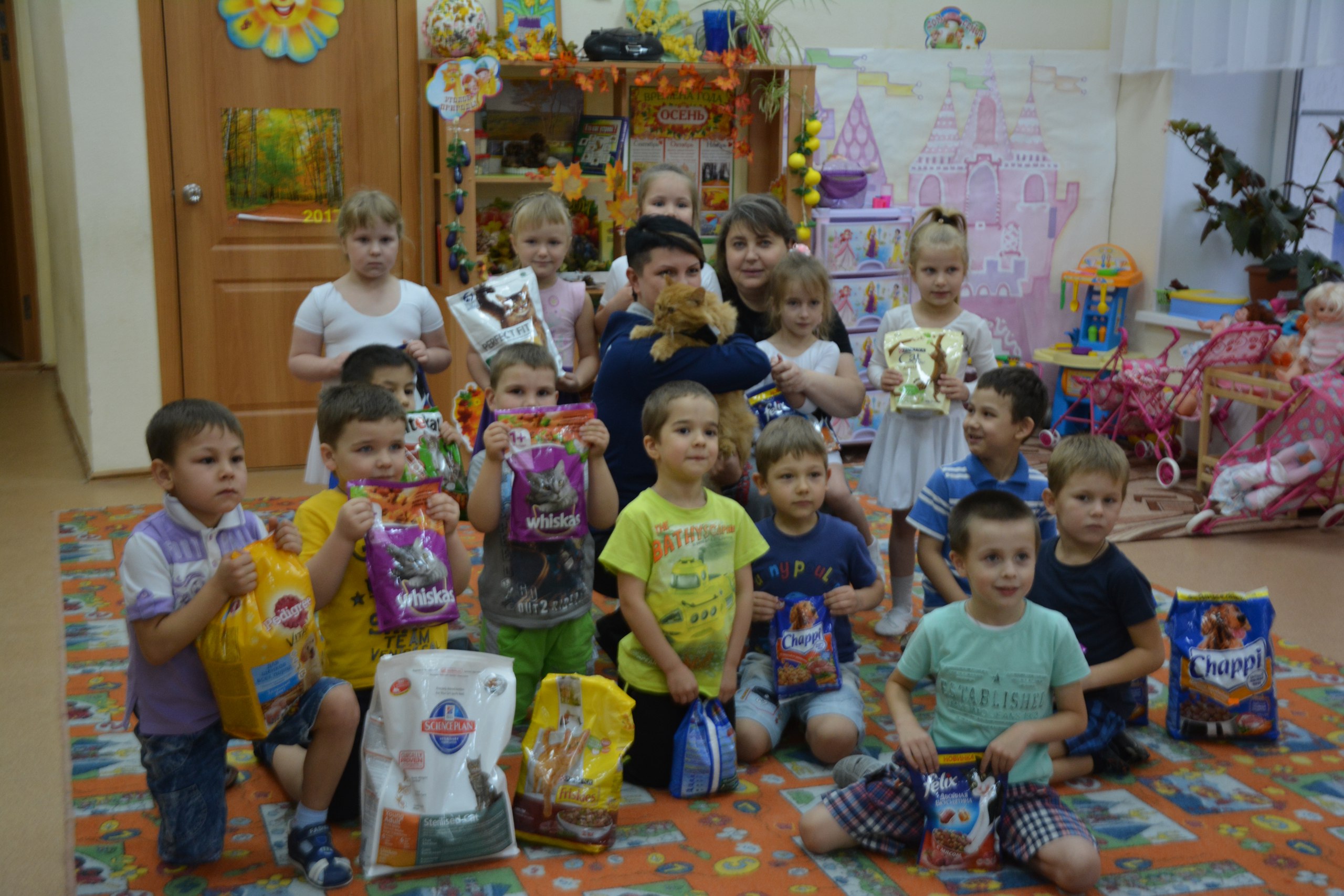 Качественные и количественные результаты:
Более 10000 человек вовлечены в добрые дела
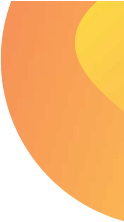 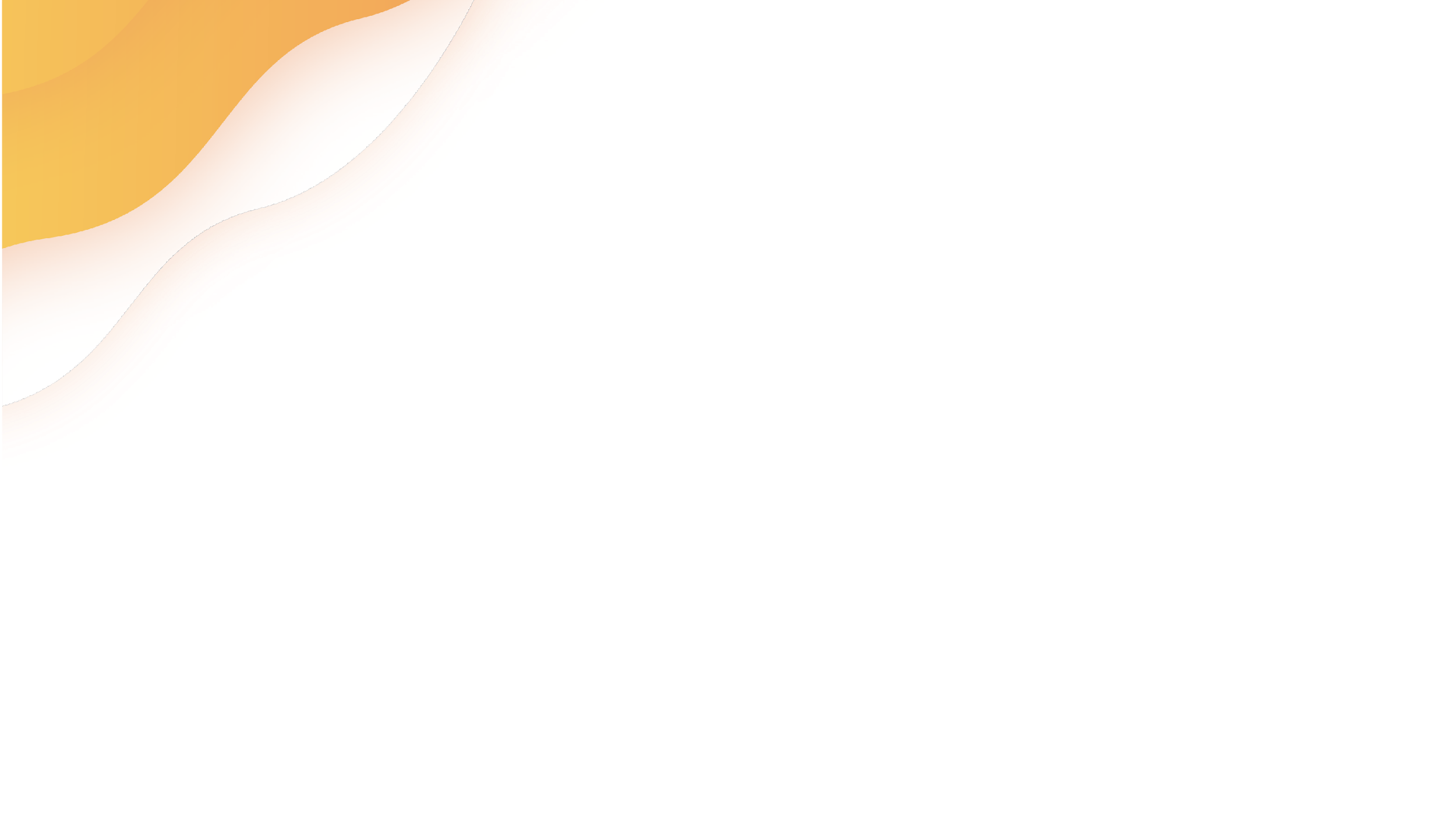 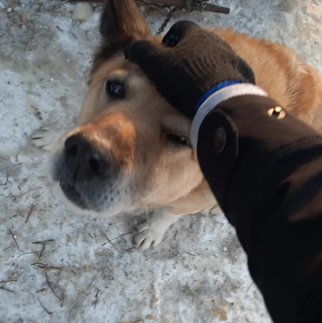 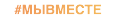 О ПРОЕКТЕ
МЫ В СОЦИАЛЬНЫХ СЕТЯХ
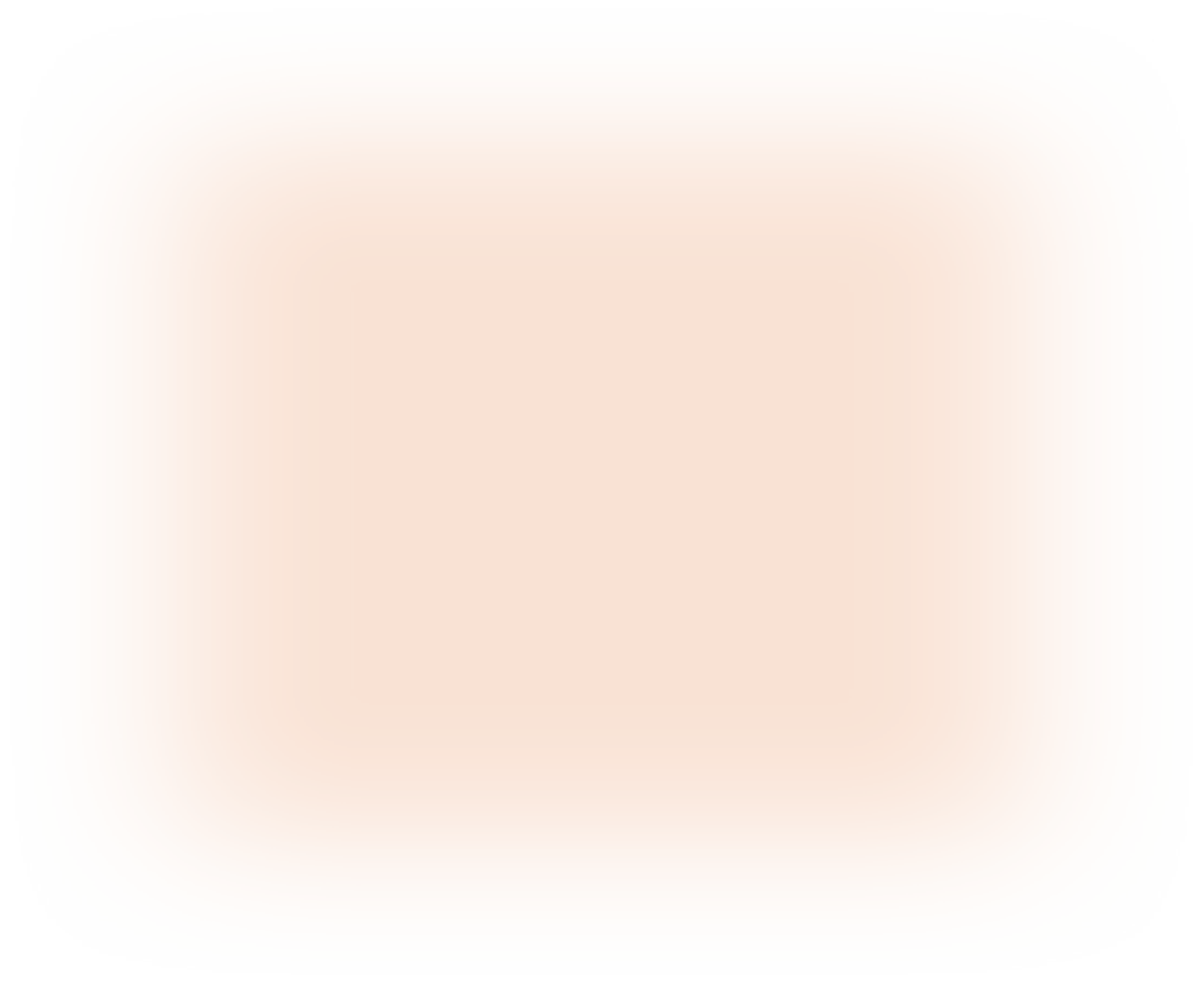 Ссылки и QR-коды на социальные сети проекта, организации:
🐾 ОК: https://ok.ru/profile/577971669711



                                   🐾 ВК: https://vk.com/id404065947 



🐾Группа ВК: https://vk.com/club183200303
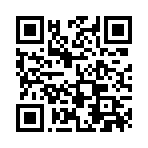 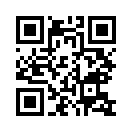 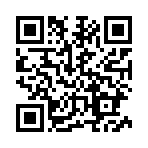 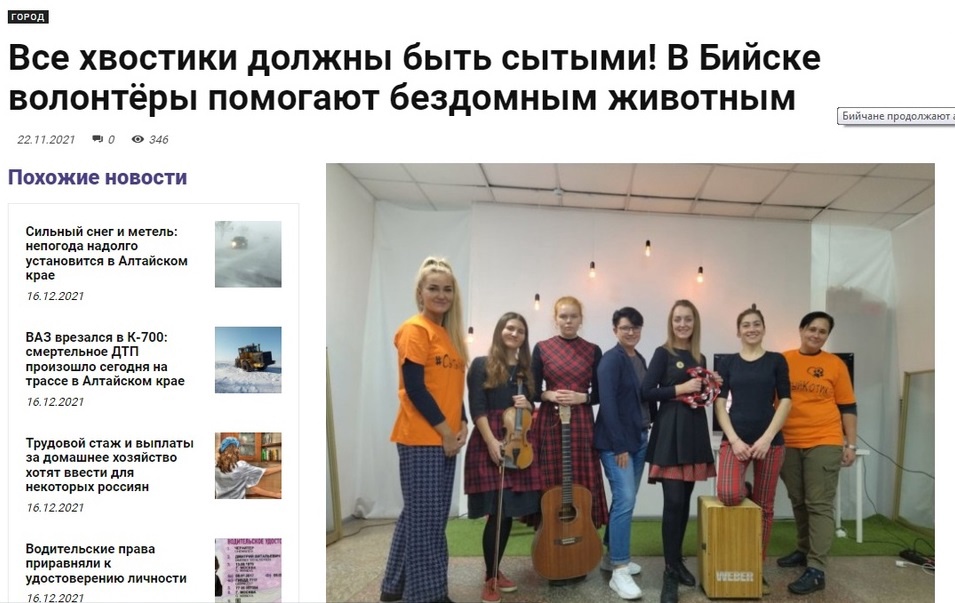 ПРИЗНАНИЕ И ВОВЛЕЧЕННОСТЬ
(«ДЕЙСТВУЮЩИЕ ЛИЦА»)
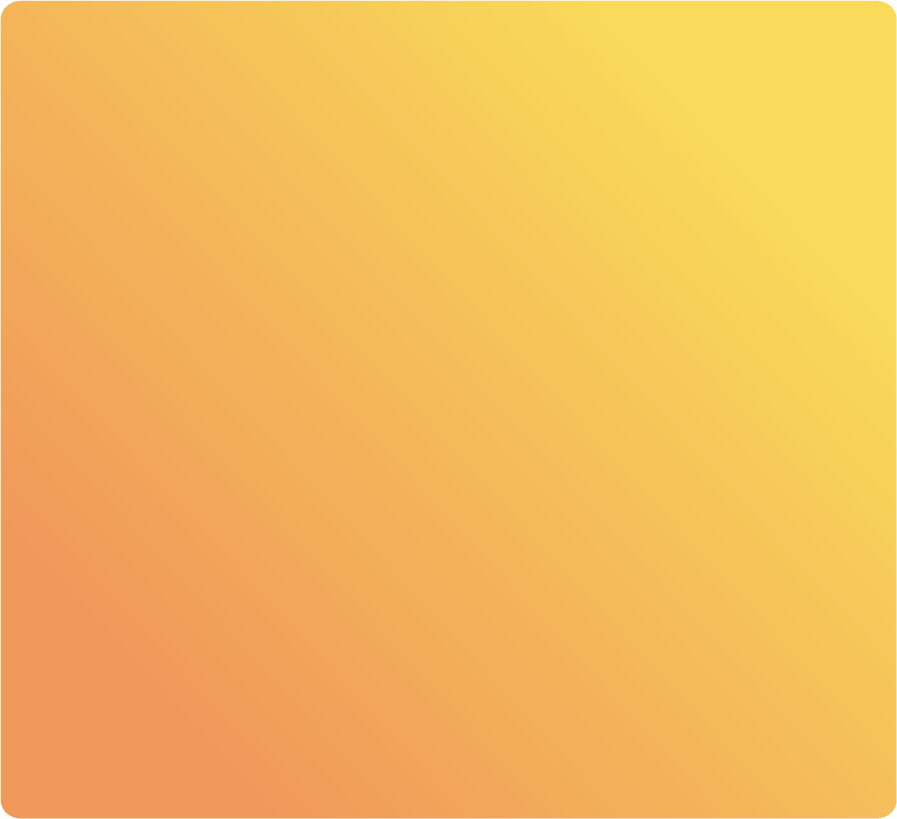 БЛАГОПОЛУЧАТЕЛИ: бездомные животные и все люди
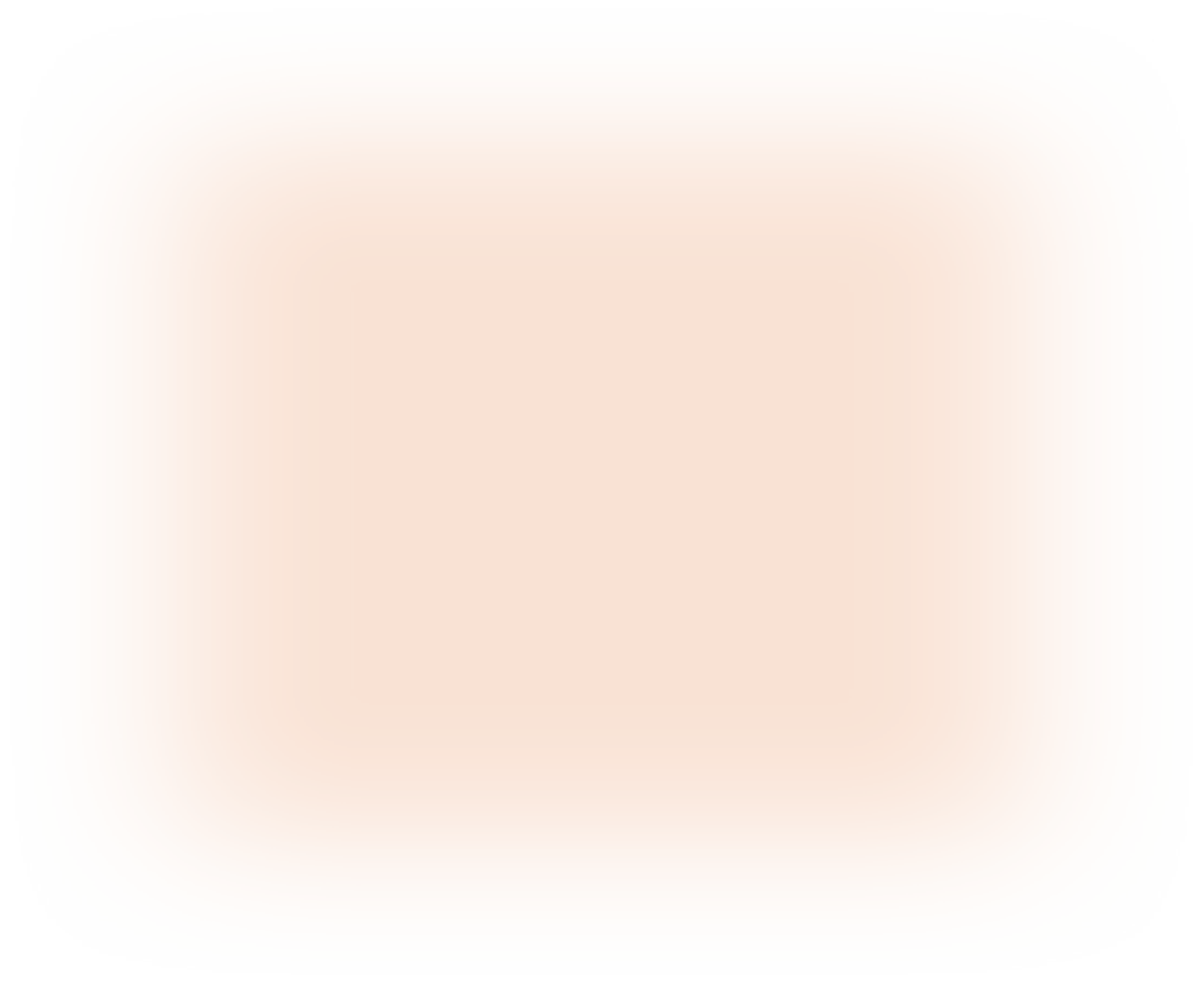 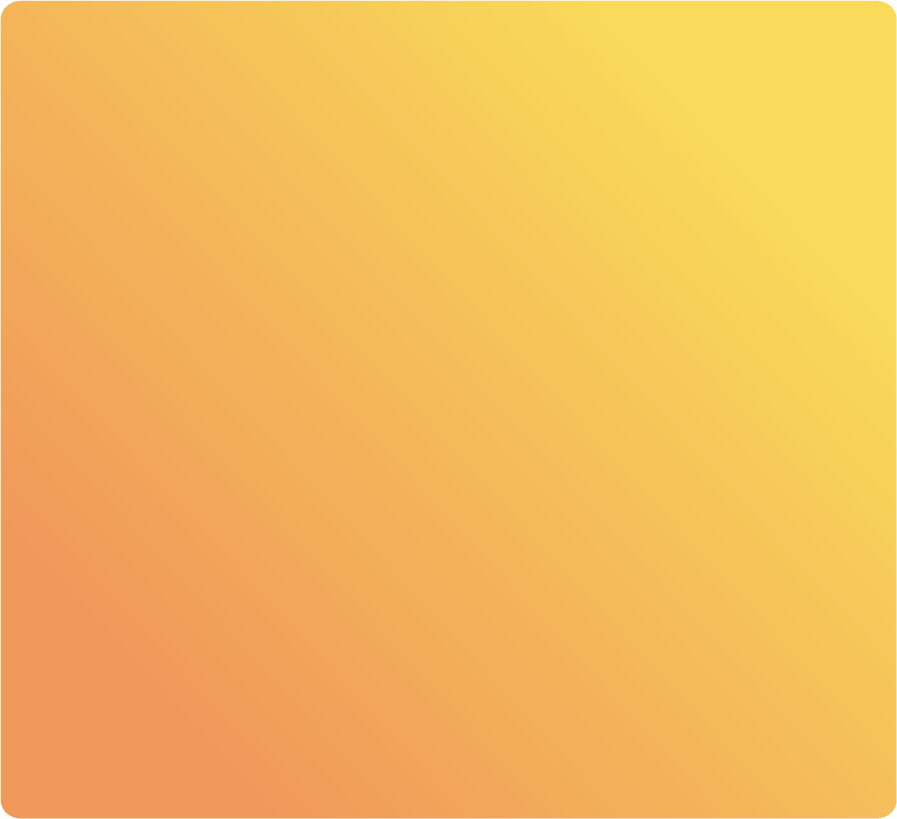 ВОЛОНТЁРЫ: школьники, студенты, молодежь и все желающие
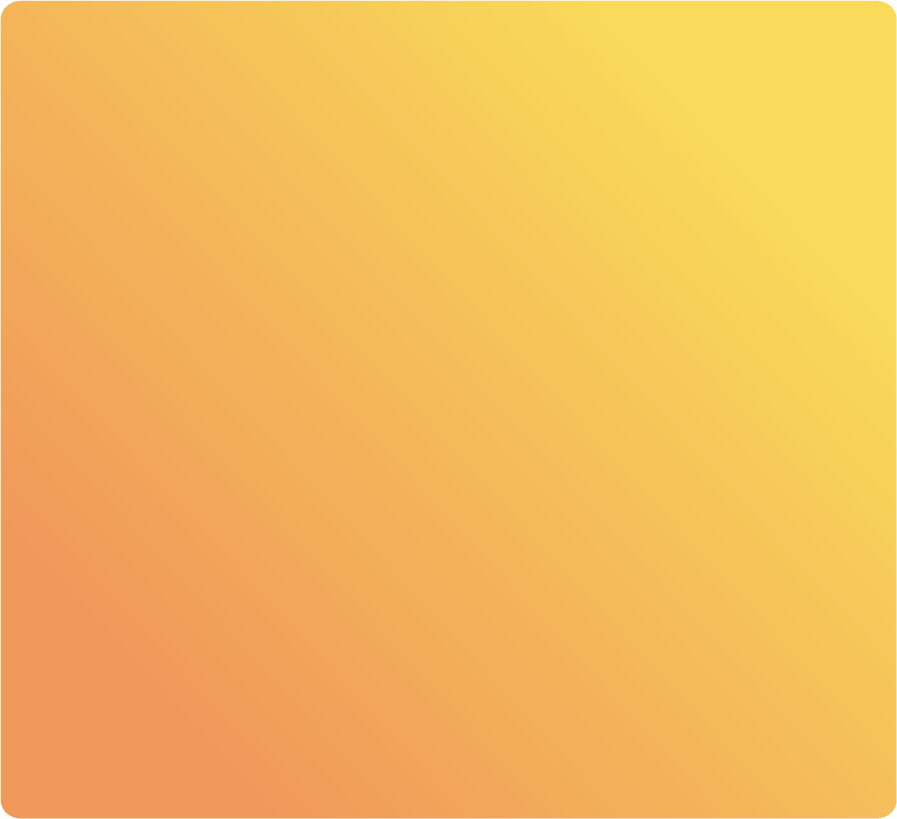 ПАРТНЁРЫ: Образовательные учреждения (школы города Бийска, вуз АГГПУ им. В.М. Шукшина), НКО «Вектор», СМИ, кинологический центр «Симуран»
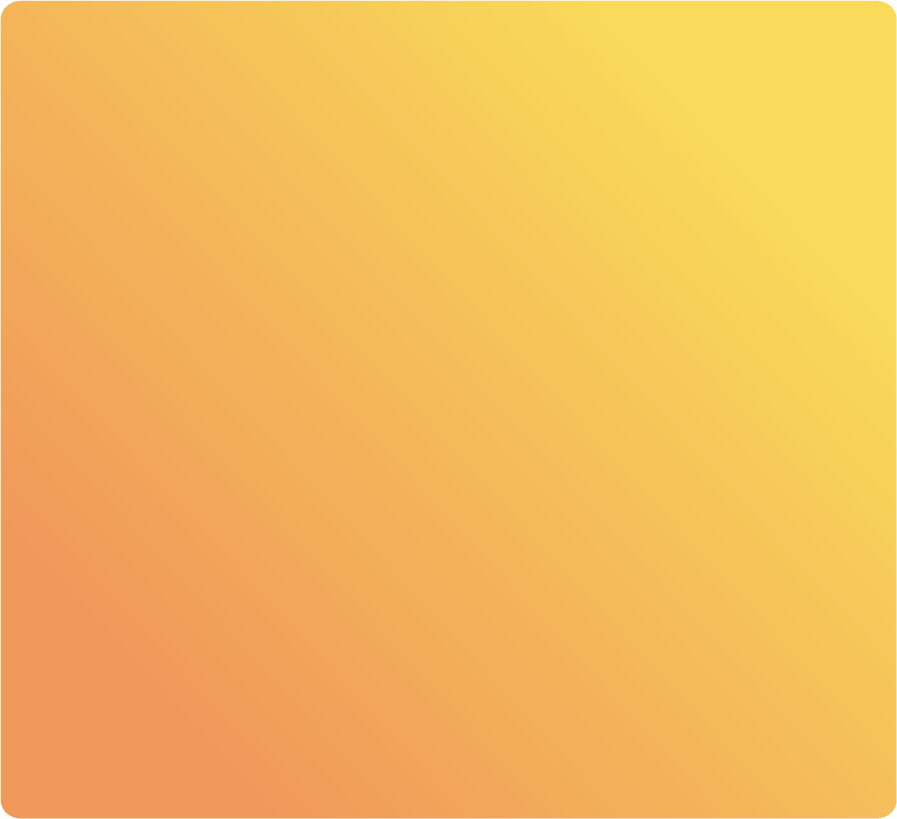 ОРГАНЫ ВЛАСТИ: администрация, полиция, ветеринарная инспекция, жилищная инспекция, Управление ветеринарии Алтайского края, МКУ Управление ЖКХ
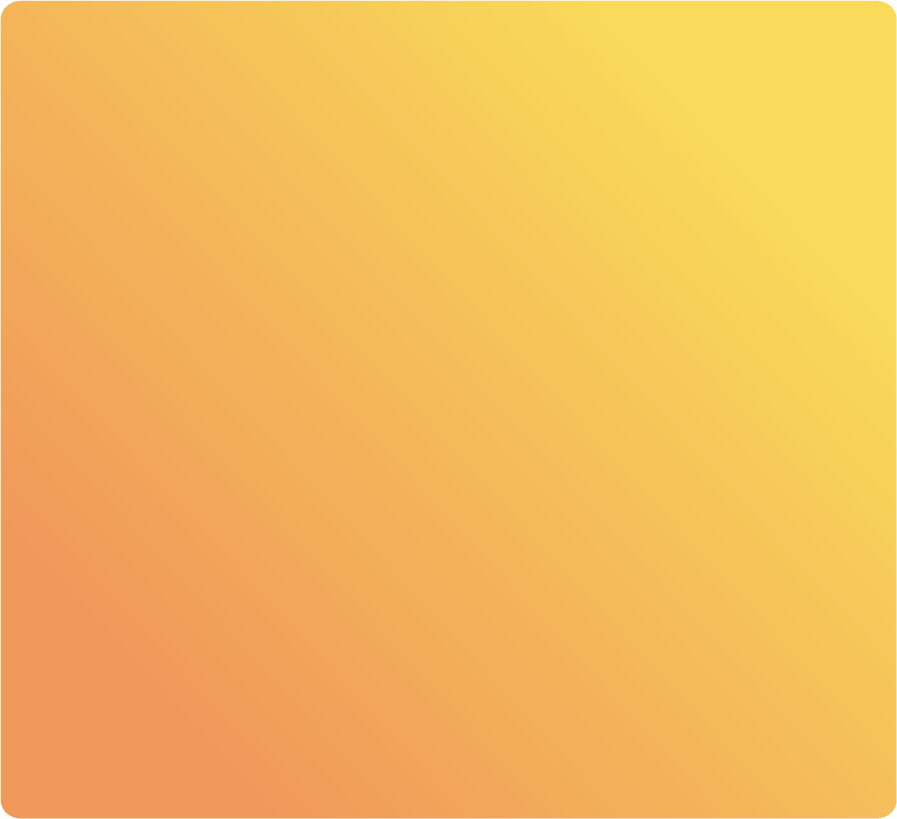 МЕДИА: Бийская Медиа Группа, канал «Емеля», газеты: «Наш Бийск», «Бийский Рабочи», Европейский канал Ruptly
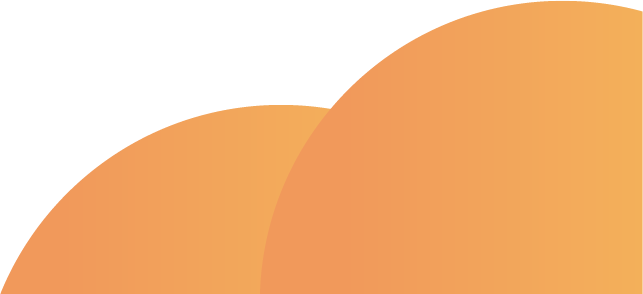 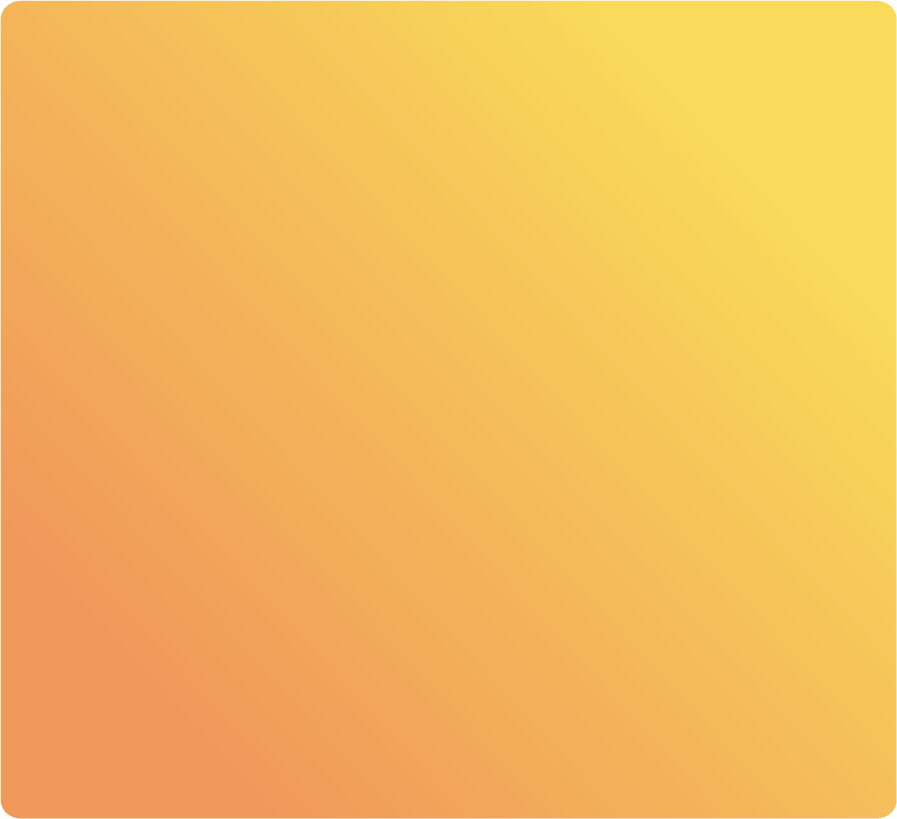 ДОПОЛНИТЕЛЬНАЯ ИНФОРМАЦИЯ (награды, премии и т.д.)
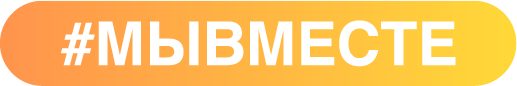 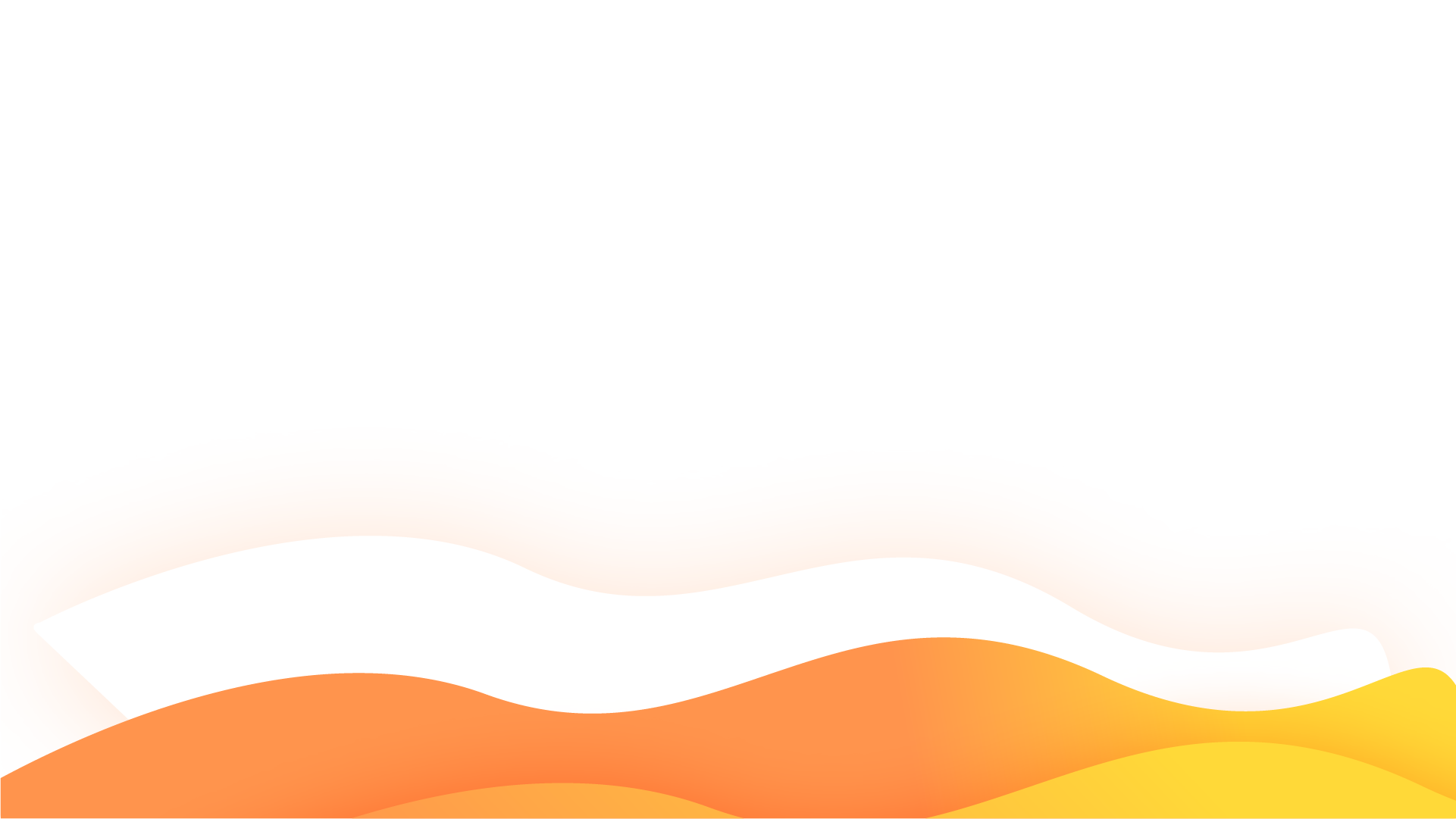 СПАСИБО ЗА ВНИМАНИЕ!
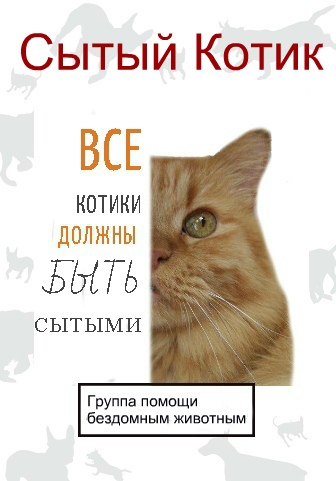 Nevolina.Yuliya@mail.ru
Тел: 89132784389
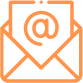 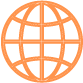 🐾 ОК: https://ok.ru/profile/577971669711